Residential Services Curriculum
Chapter 12:
 Personal Care 
Skills Acquisition and Support
[Speaker Notes: Directions for completing this course:
Minimize distractions
Ensure your sound is working
Once you have completed the course and the work directed during the course; bring your work and certificate to your supervisor / trainer, review what you learned and have them sign your certificate (note: certificate of completion not valid for CE credits until signed by an approved trainer).]
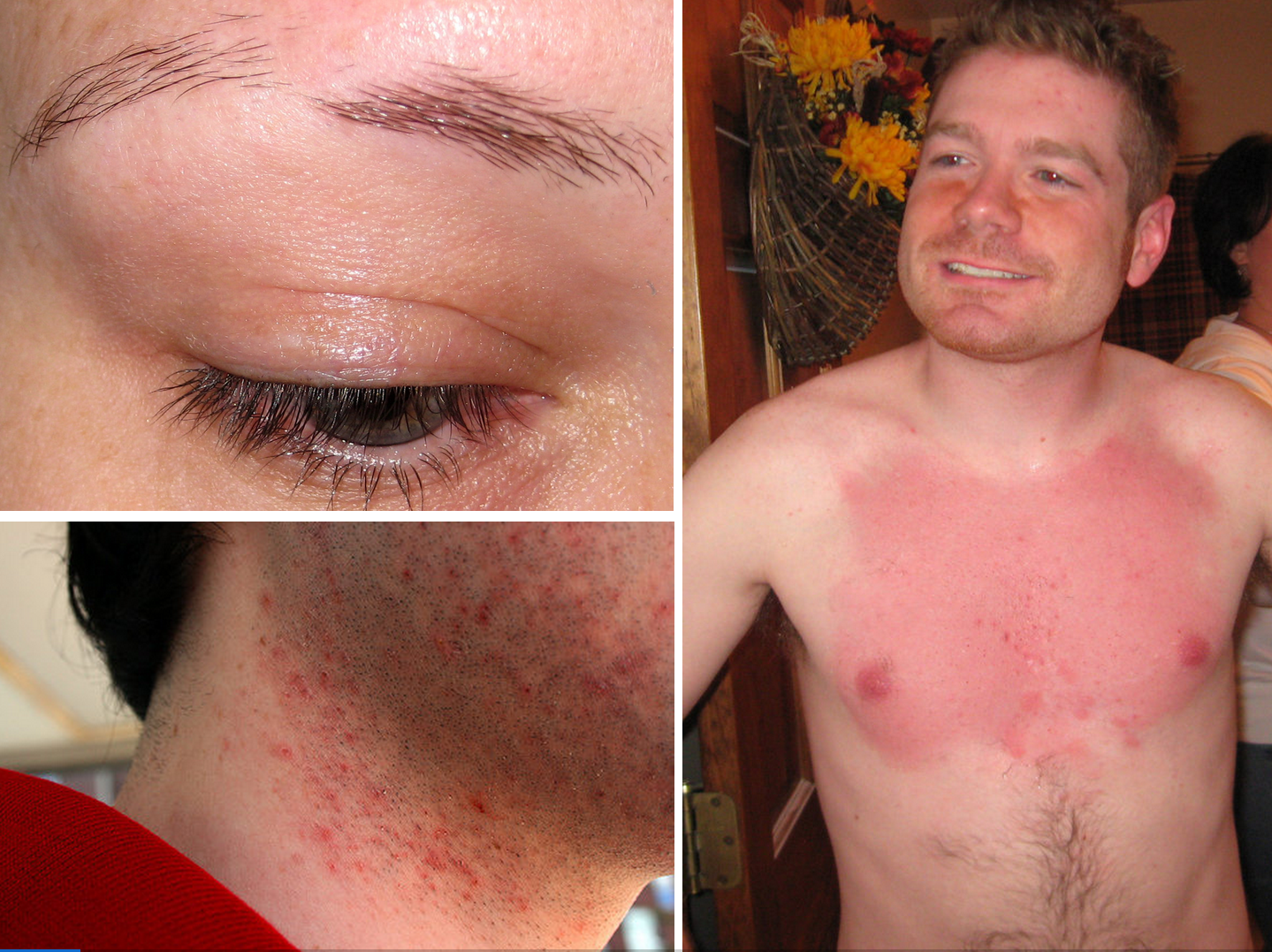 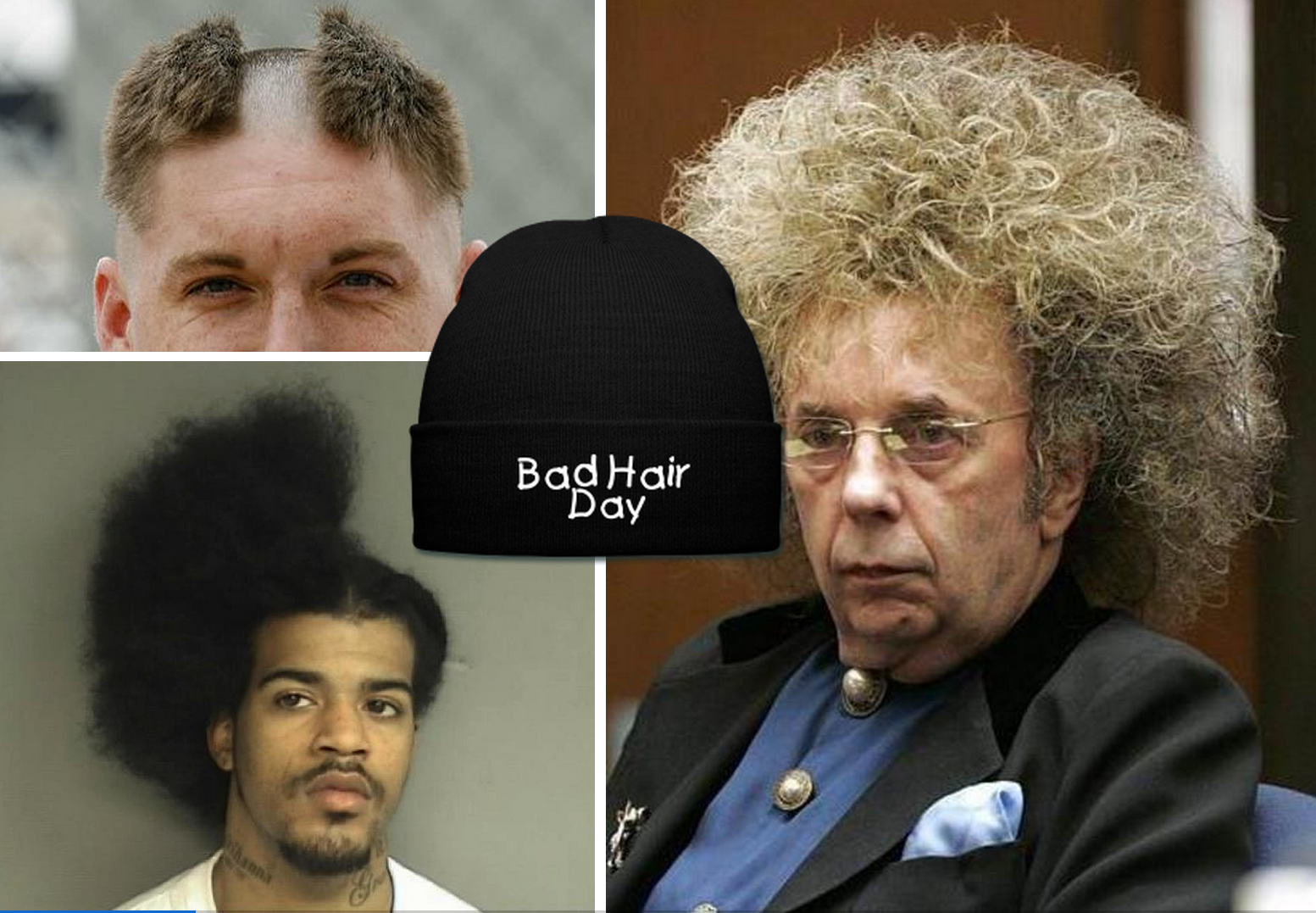 Bringing Dignity Back to Activities of Daily Living Discussion
Discussion Questions:
How does good hygiene preserve someone’s dignity?

How is hygiene related to social skills and social isolation?

One of DDA’s Guiding Values is Power and Choice.  Why is it important for us to remember this value when we assisting others with personal hygiene or activities of daily living?
			(example—eating, grooming, etc)
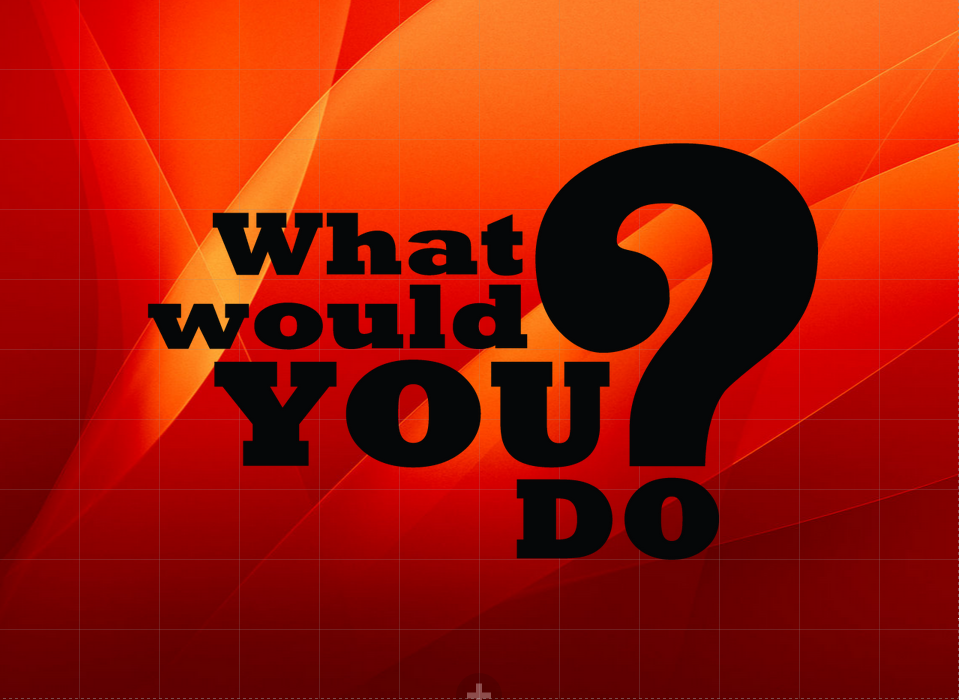 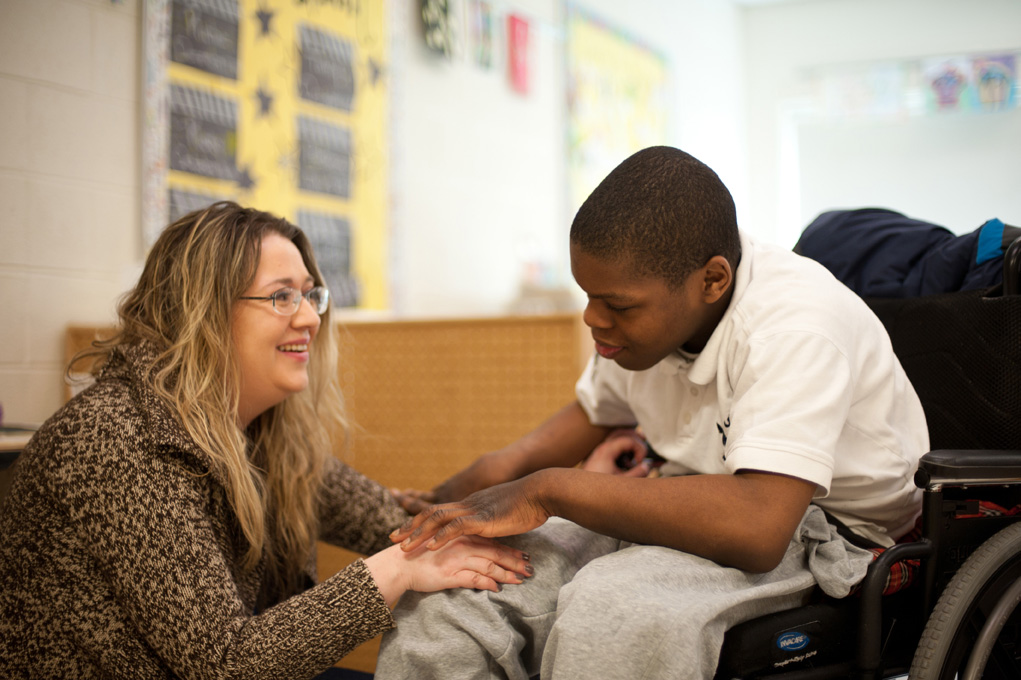 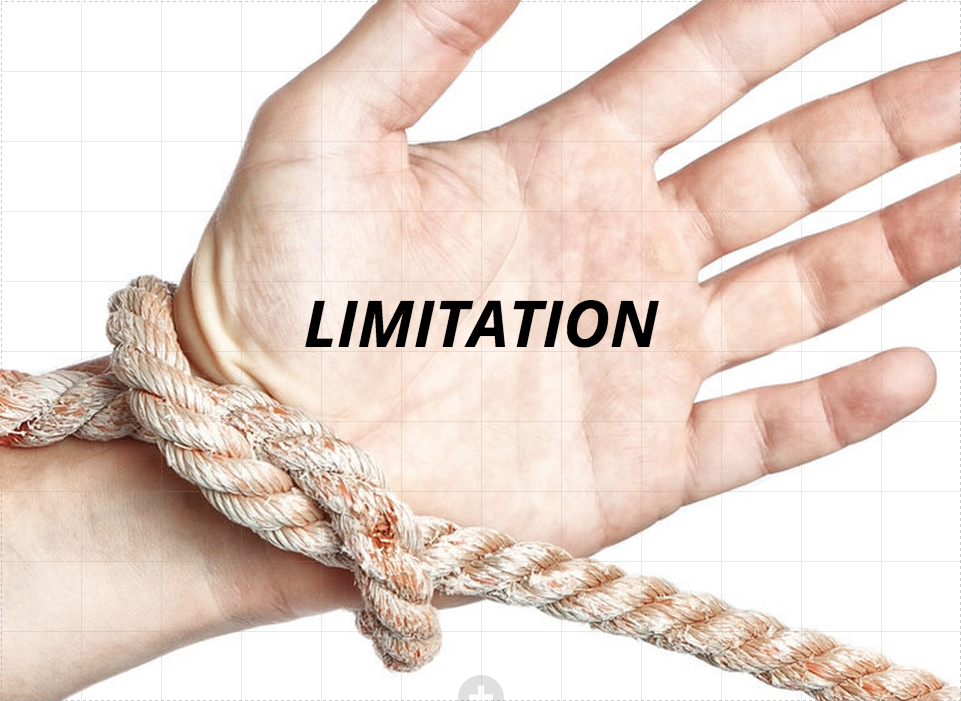 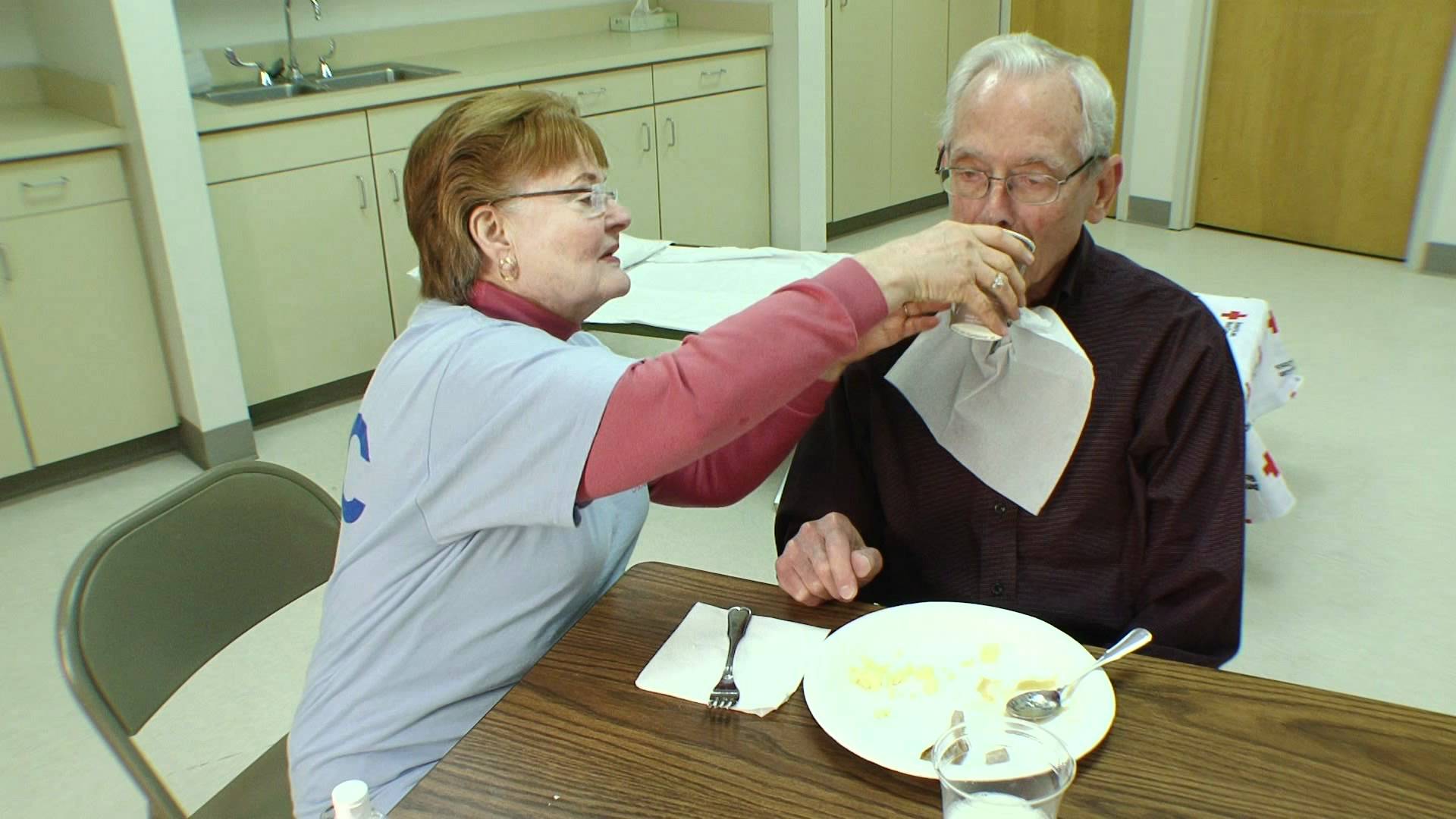 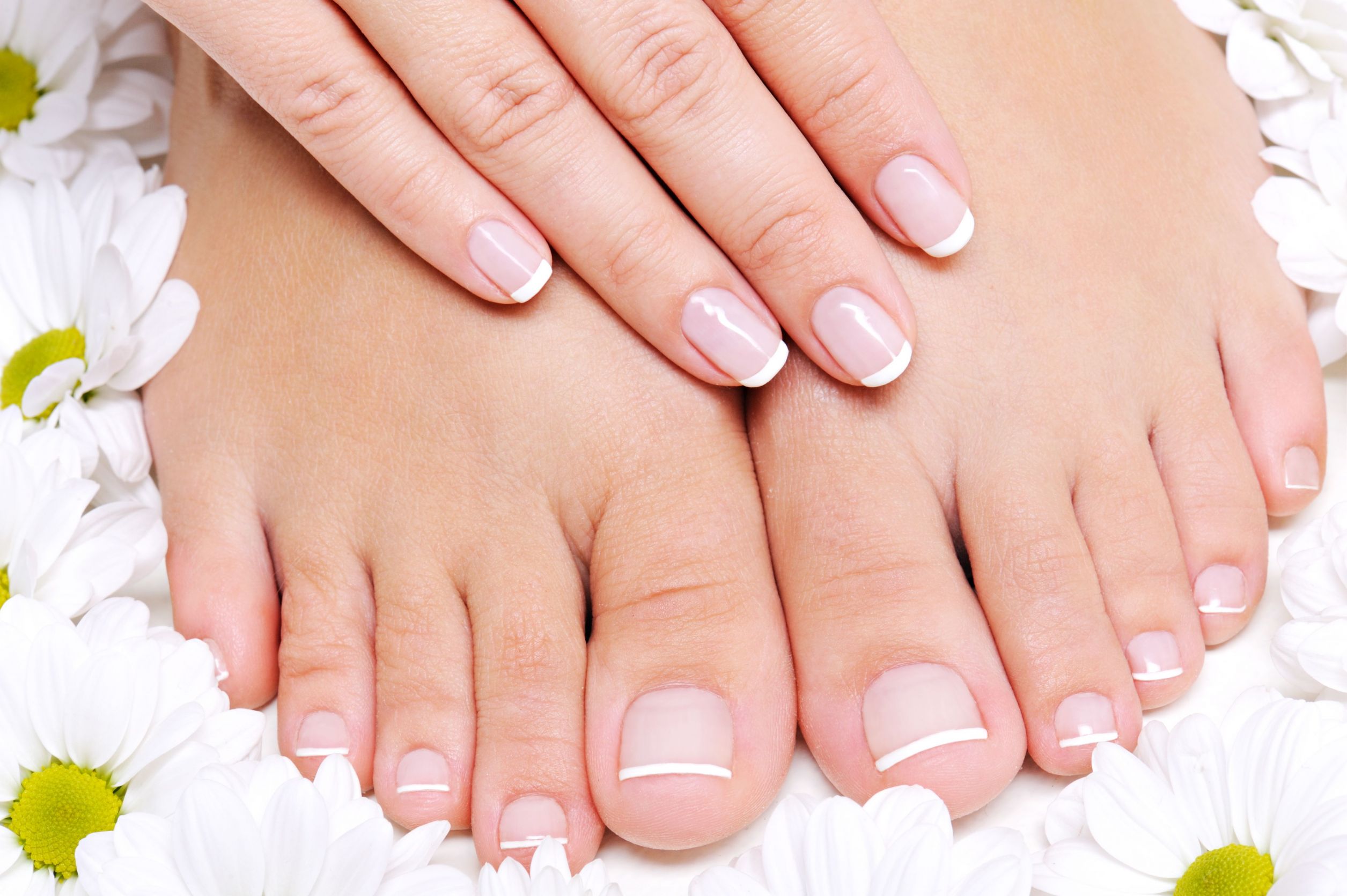 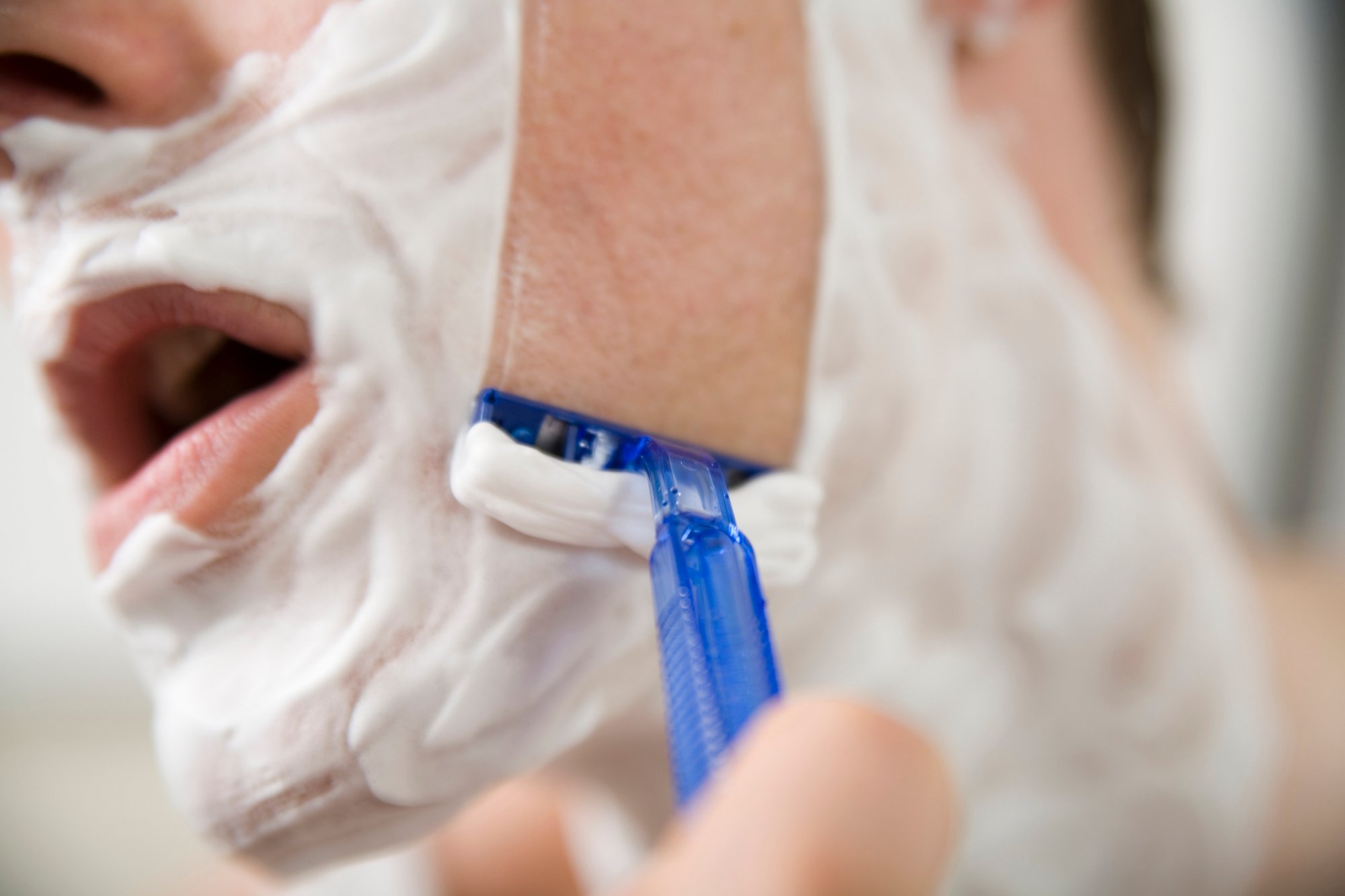 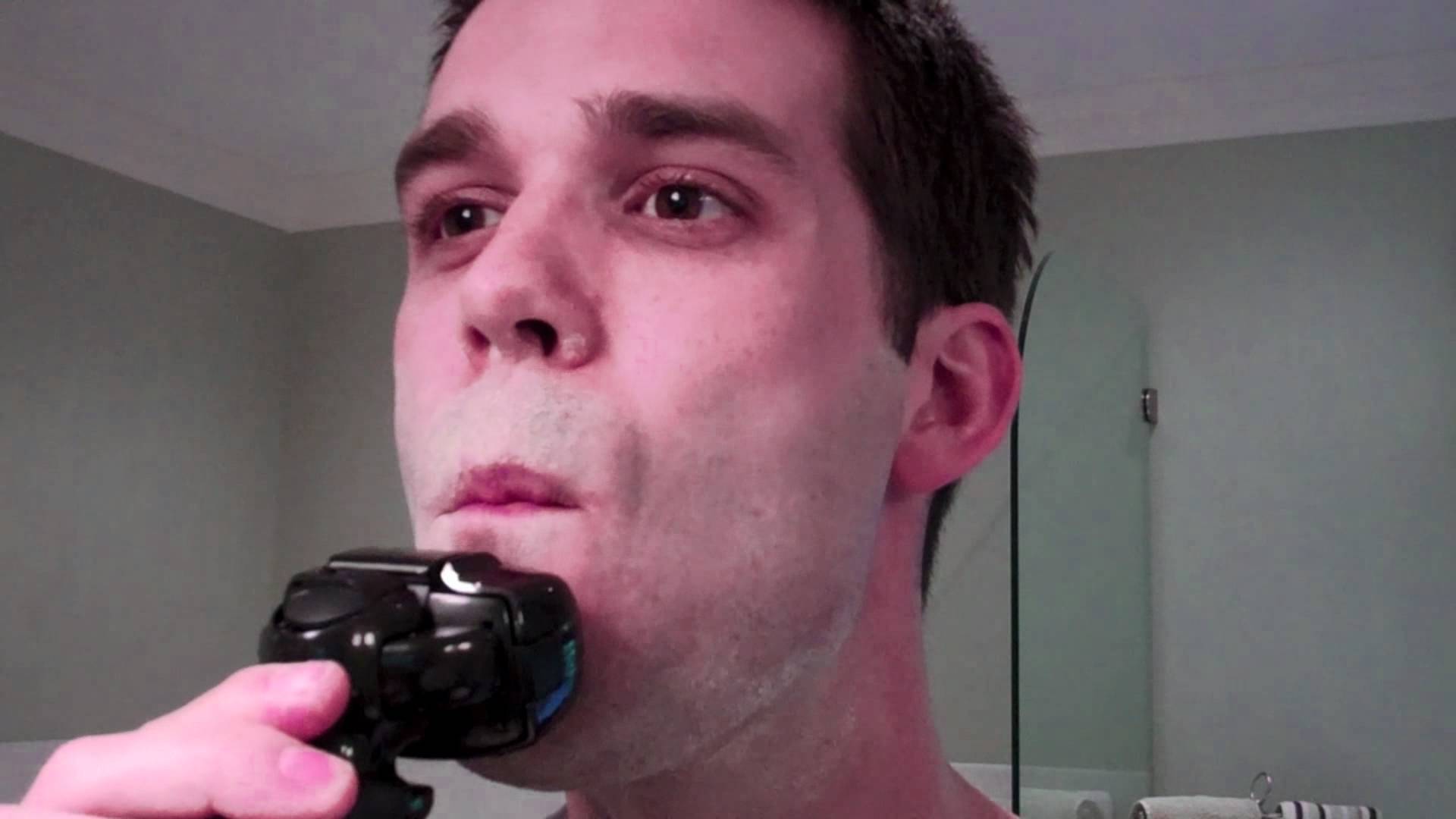 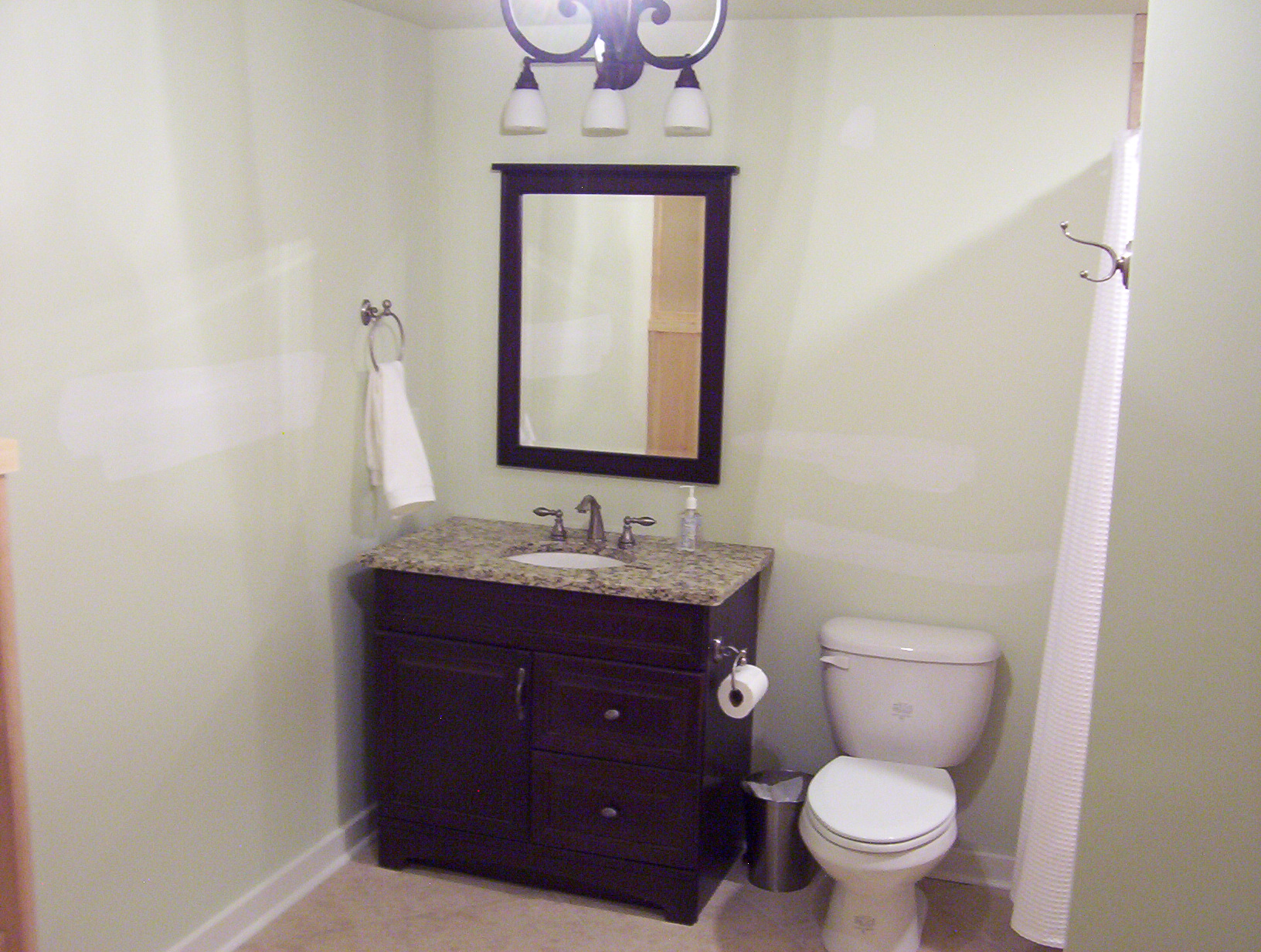 Please click on the link to show the video.
Pericare (Male and Female)
https://www.youtube.com/watch?v=Qp78x7NxUho
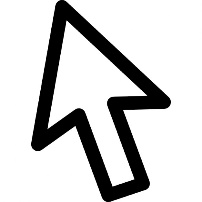 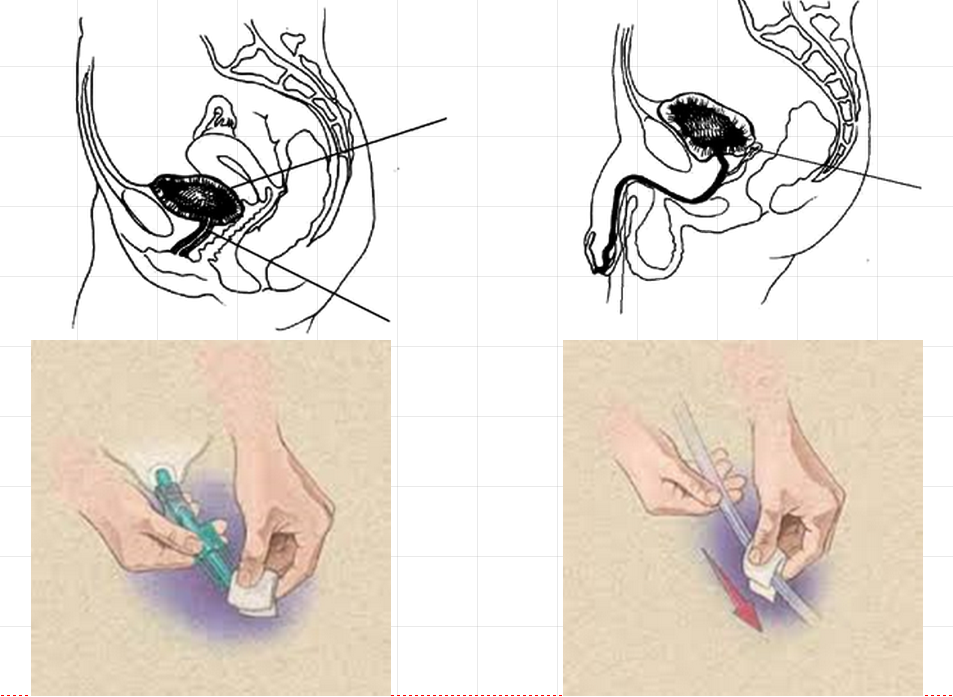 Please click on the link to show the video.
Catheter Care Video
https://www.youtube.com/watch?annotation_id=annotation_692058&feature=iv&src_vid=Q2--bAg5rSA&v=XzQTDUEpx0w
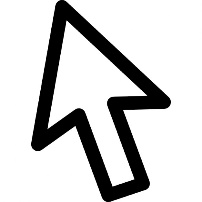 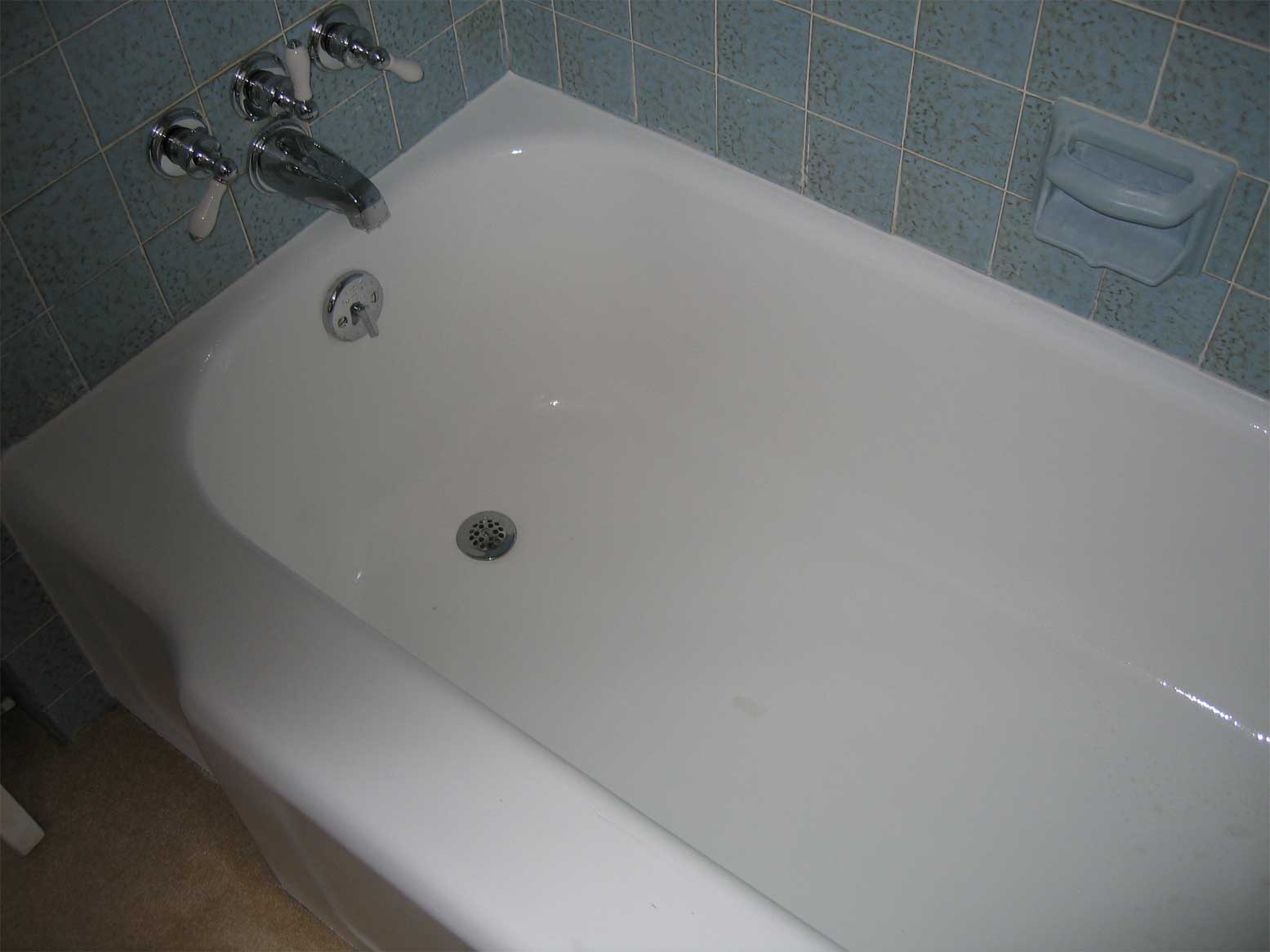 Please click on the link to show the video.
Shower Video
https://www.youtube.com/watch?v=QHeodQ-XBXY
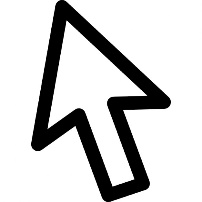 Please click on the link to show the video.
Bed Bath
https://www.youtube.com/watch?v=xYOxfPyutOI
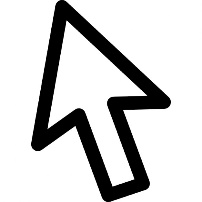 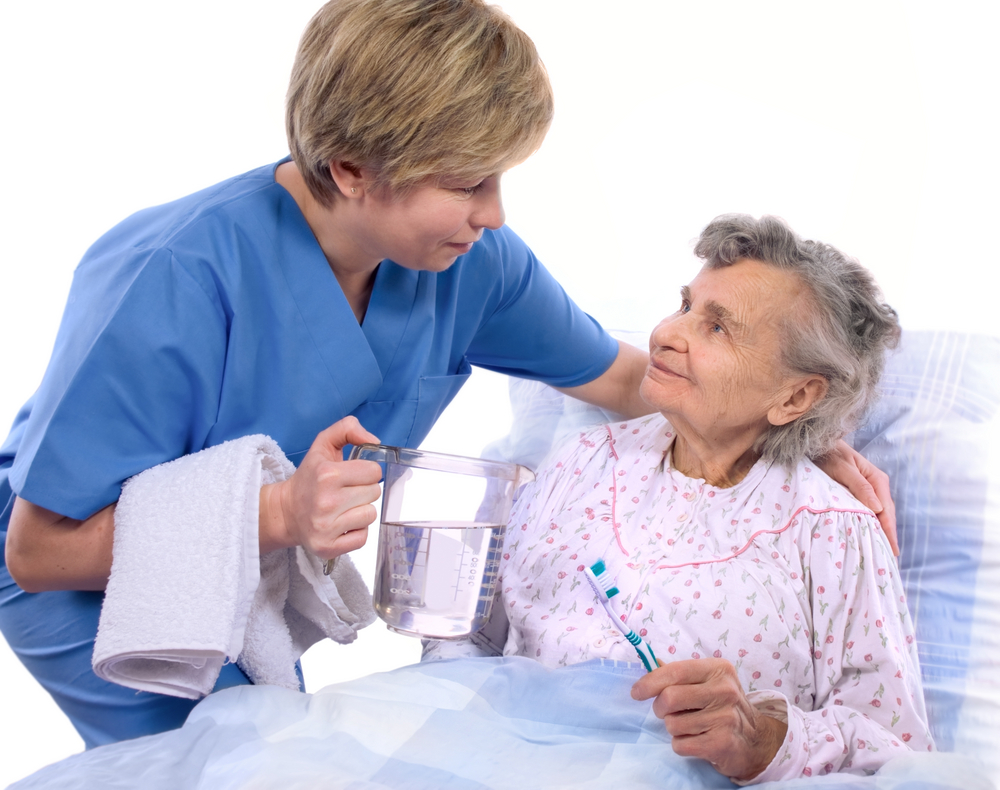 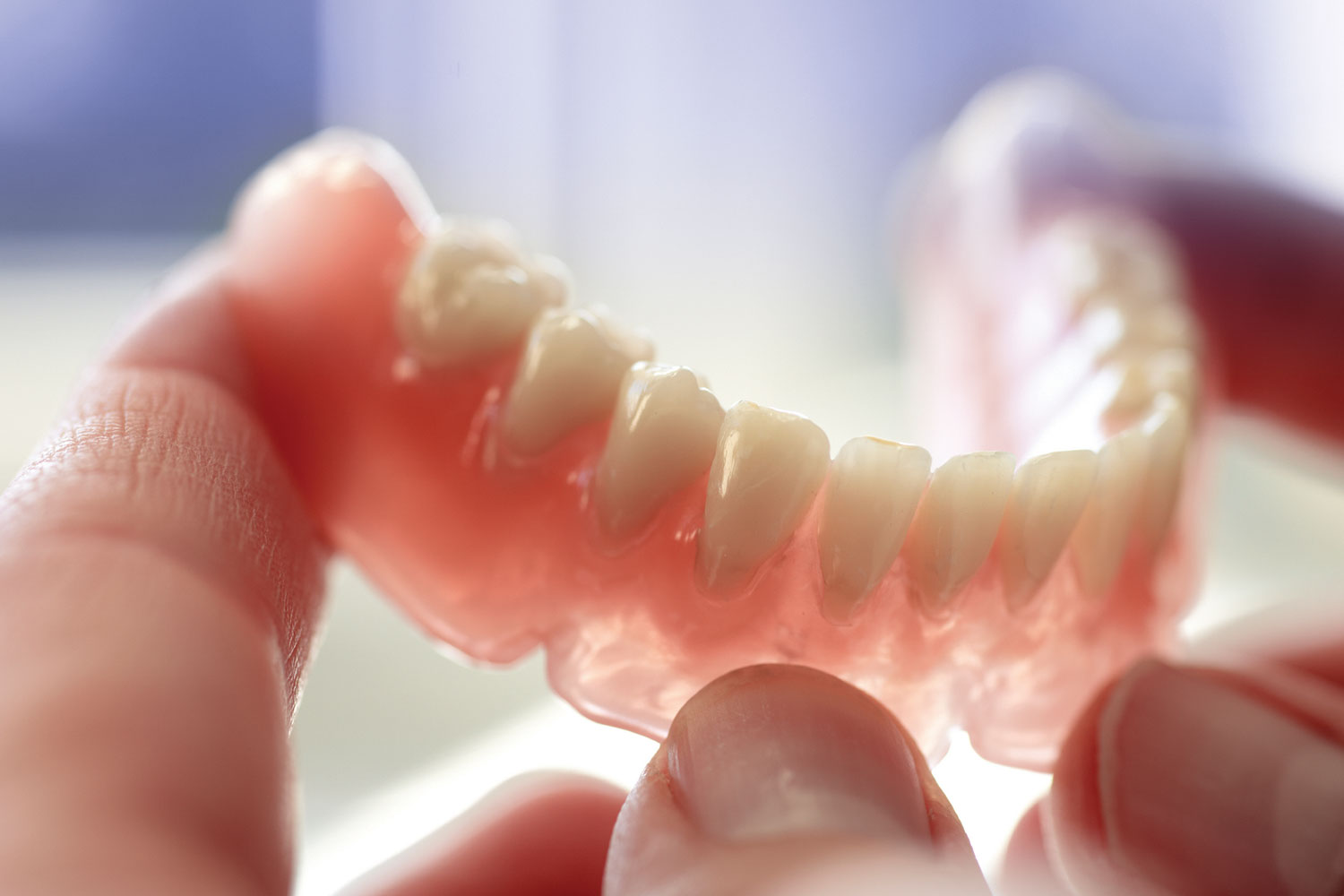 Please click on the link to show the video.
Compression Stocking Video
https://www.youtube.com/watch?v=id_txYKSCs4
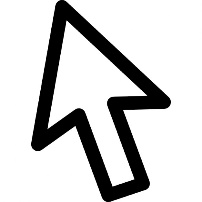 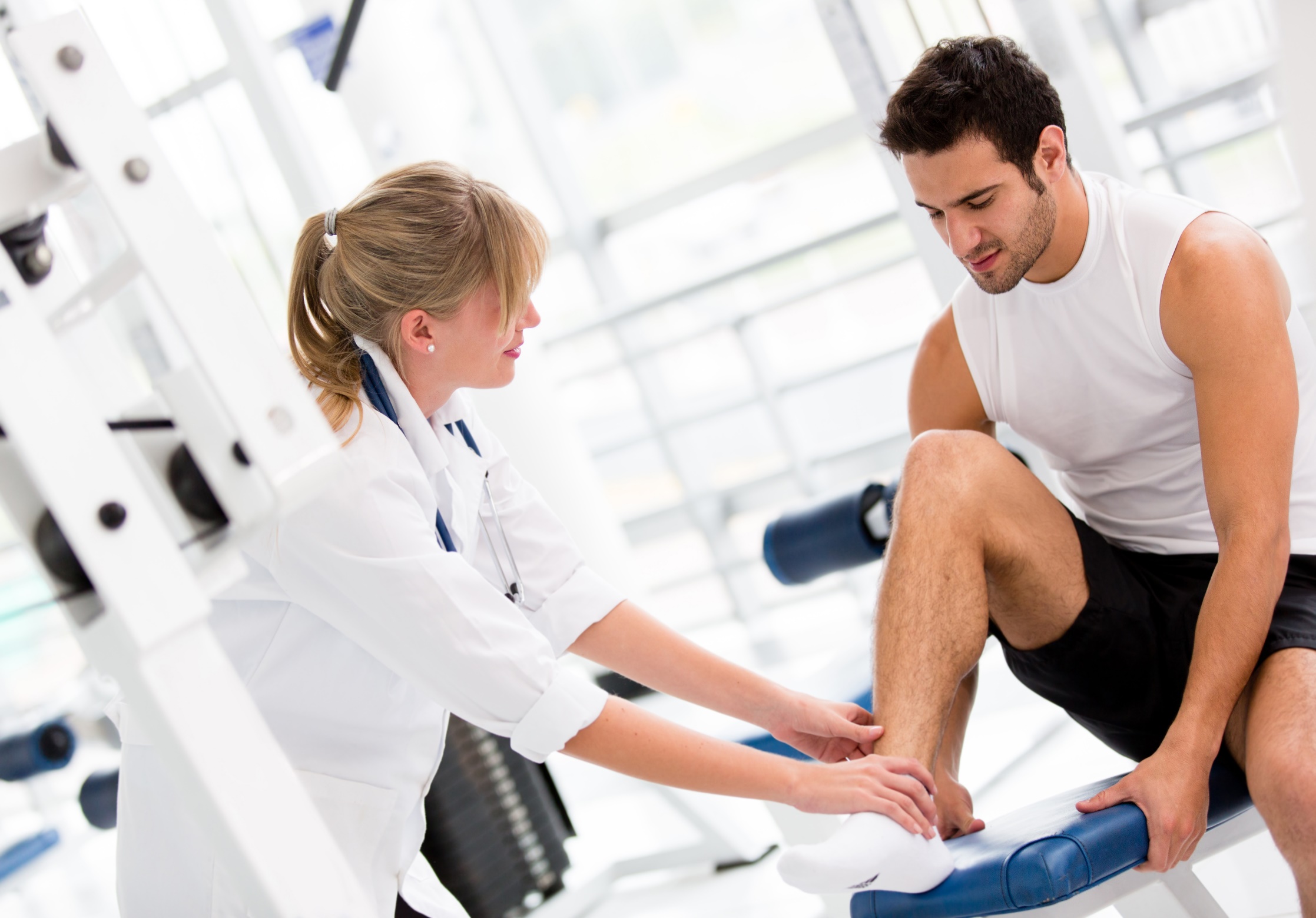 Please click on the link to show the video.
Passive Range of Motion Video
https://www.youtube.com/watch?v=XORFTjO9Dgk
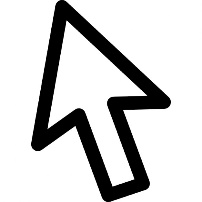 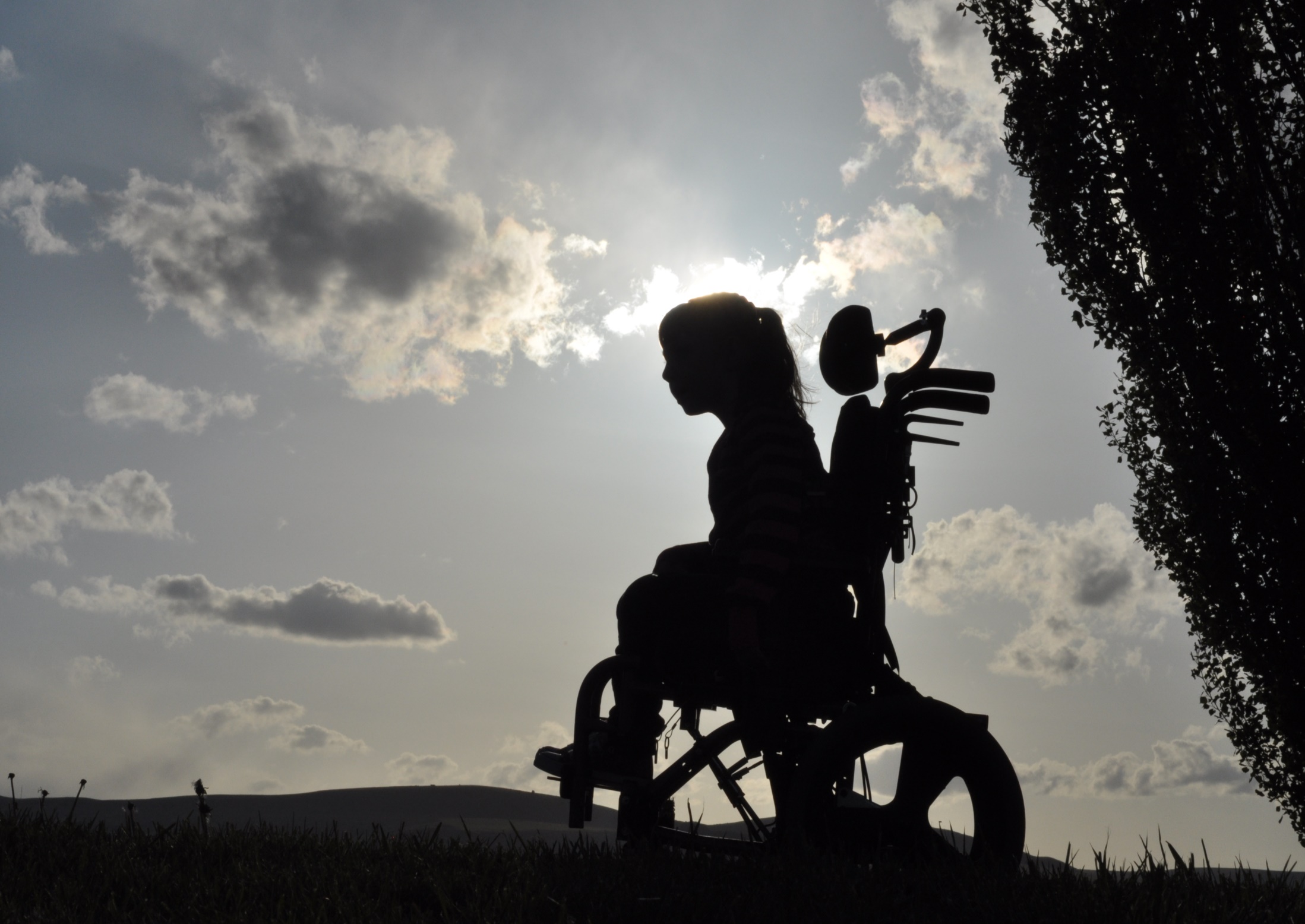 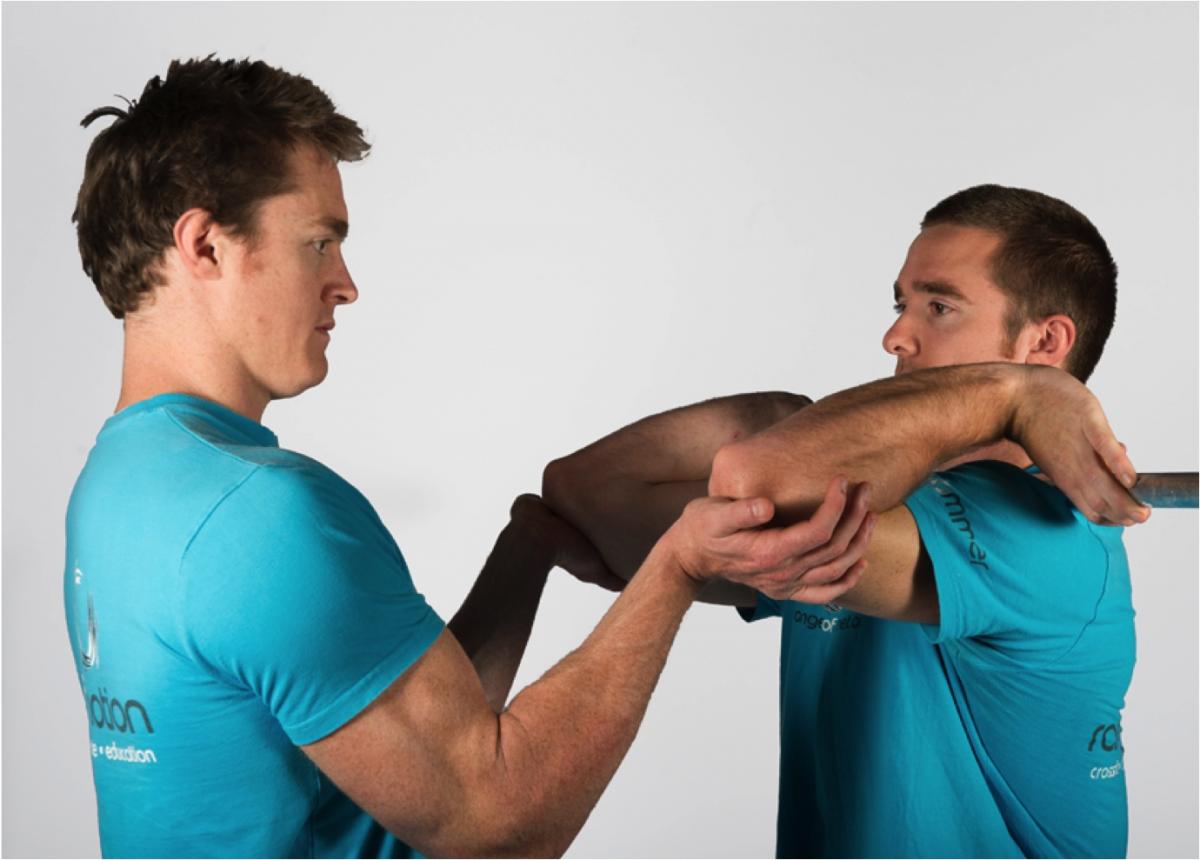 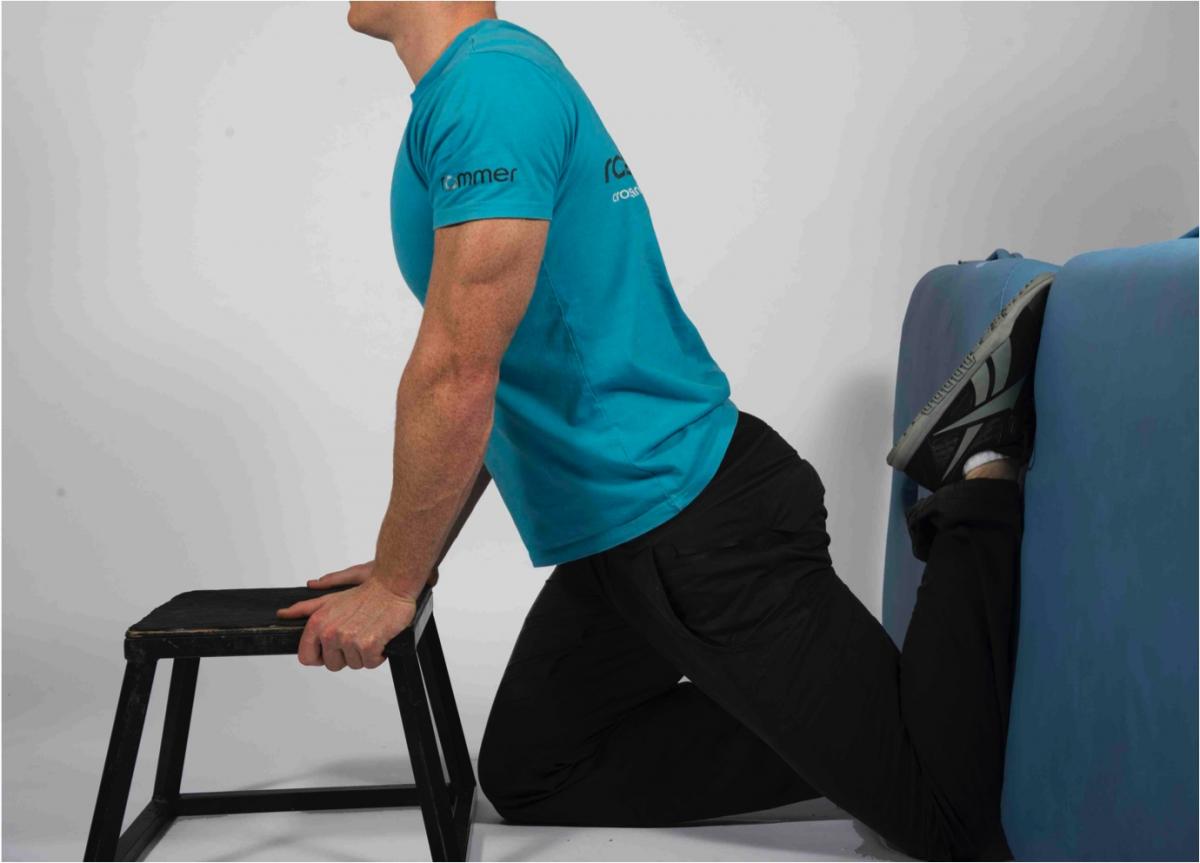 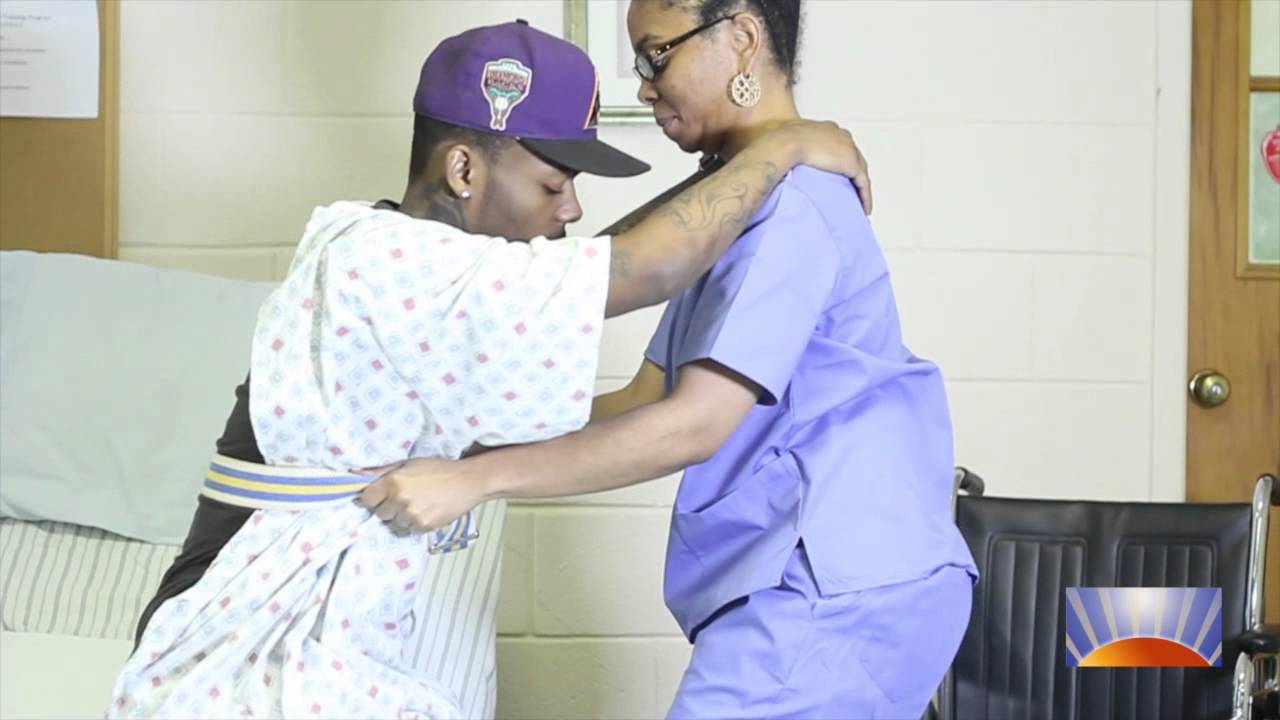 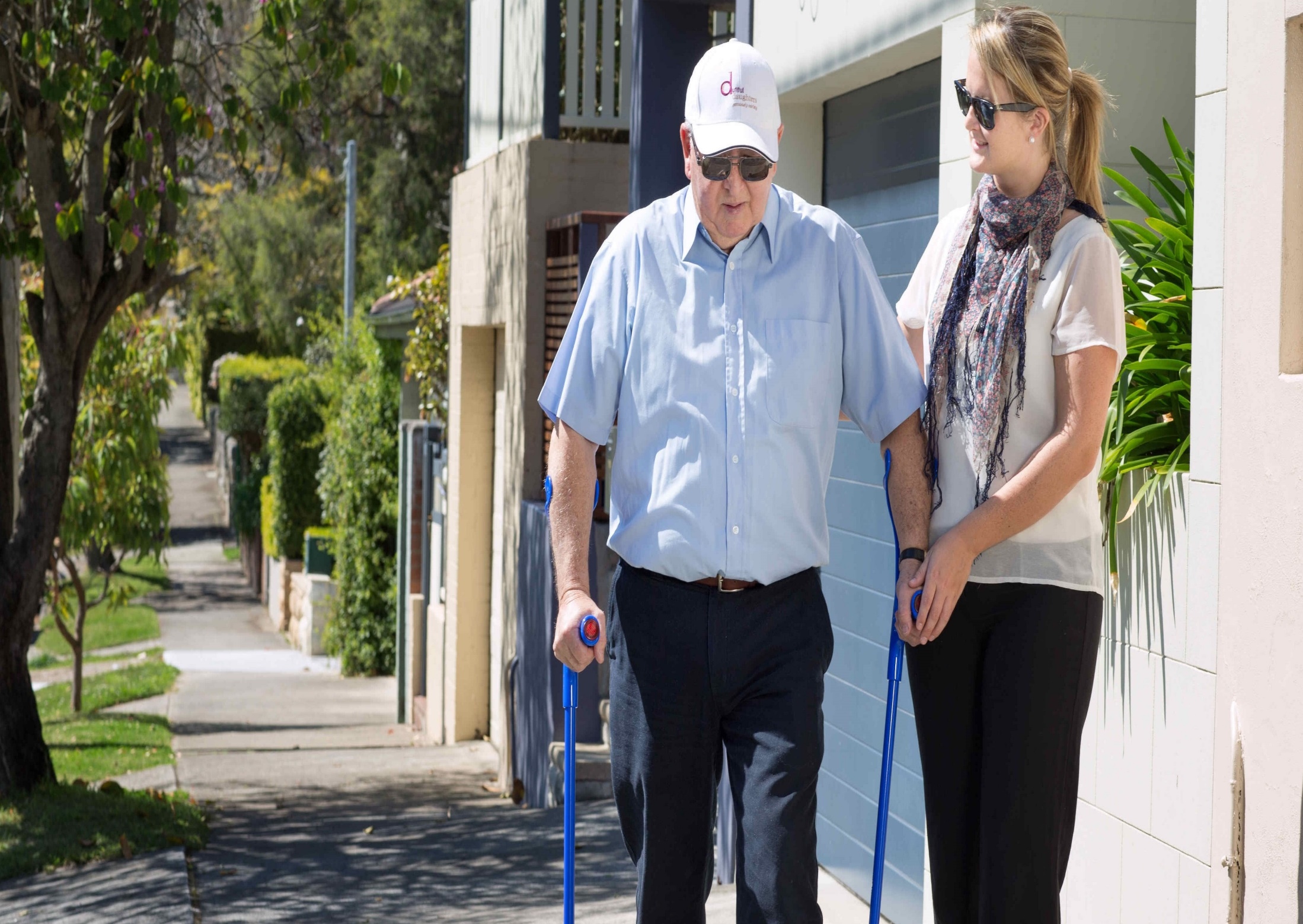 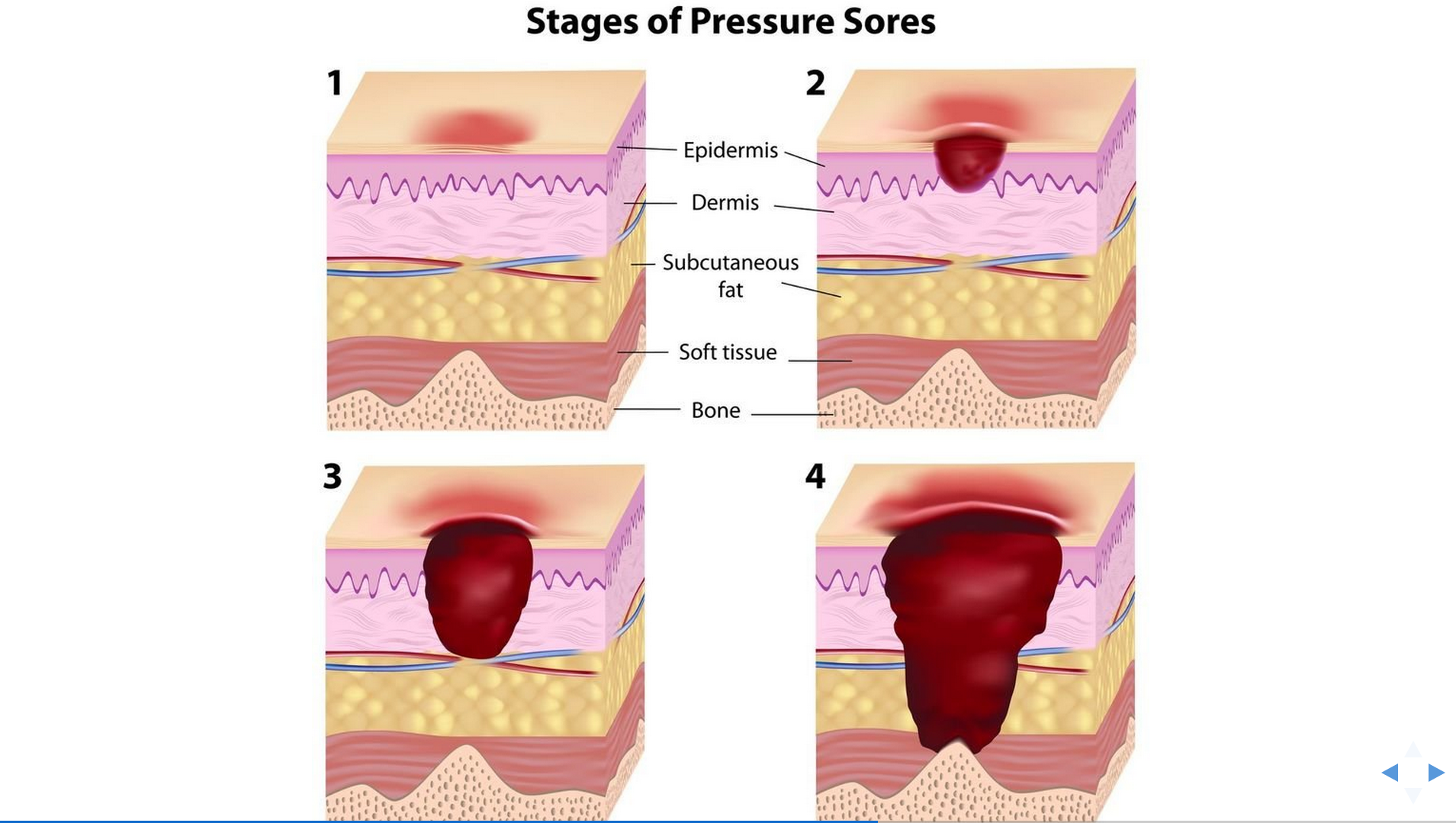 Please click on the link to show the video.
Turning and Repositioning Video
https://www.youtube.com/watch?v=QlUpI-bznWA
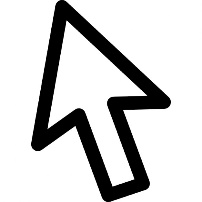 Please click on the link to show the video.
Wheelchair Transfer Video
https://www.youtube.com/watch?v=_irfJdCL2Dw
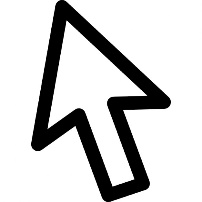 Review the Learning ObjectivesComplete End of Chapter Assessment